Neurons
3A - Neurons
You burn your finger.  Explain how the message of pain is communicated to your brain. (use and underline as many vocabulary words as you can) – You may need to read in 3B about the Nervous System first.
Types of Neurons:

1.

2. 

3.
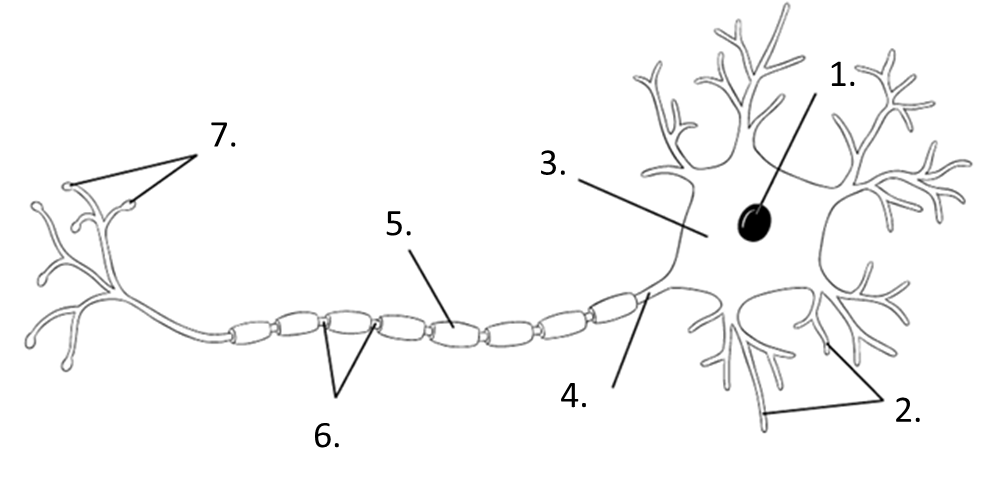 Now explain how your brain sends a message to your muscles to pull your hand back. (use and underline as many vocabulary words as you can) – You may need to read in 3 B about the Nervous System first.
Action Potential:
Unit 3A Neural Processing and Endocrine System
Give an example of the following and describe the reaction.


Agonist neurotransmitter:







Antagonist neurotransmitter:
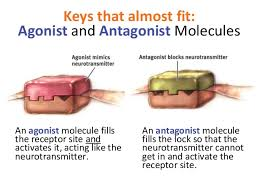 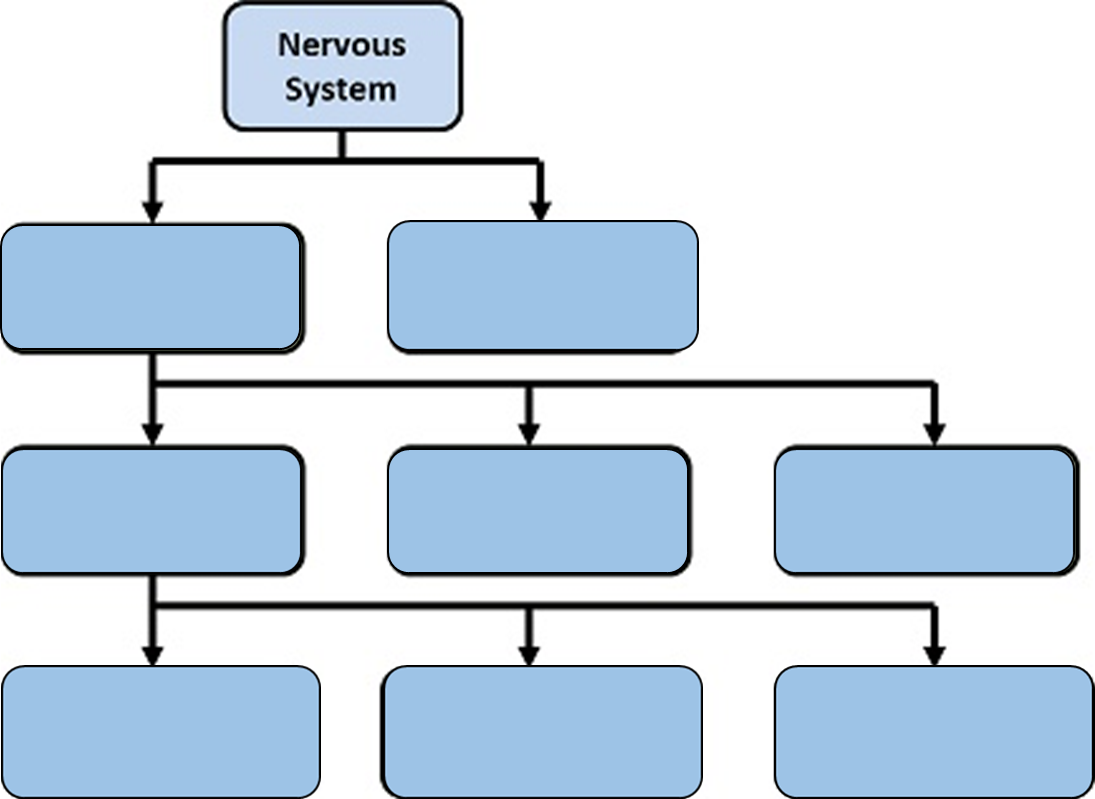 Peripheral Nervous System:



          Autonomic 


                    Sympathetic 


                    Parasympathetic

         

          Somatic






Central Nervous System:


          Brain


          Spinal Cord
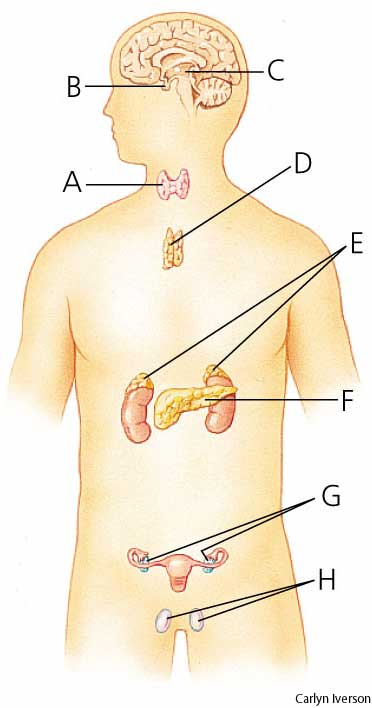 Explain the function of each of the following after filling in diagram to the left:

Thyroid Gland:


Testis:



Pancreas:



Hypothalamus:



Thymus gland:



Pituitary gland:



Ovary:



Adrenal Glands:
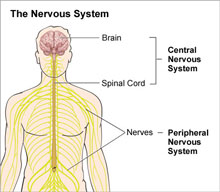 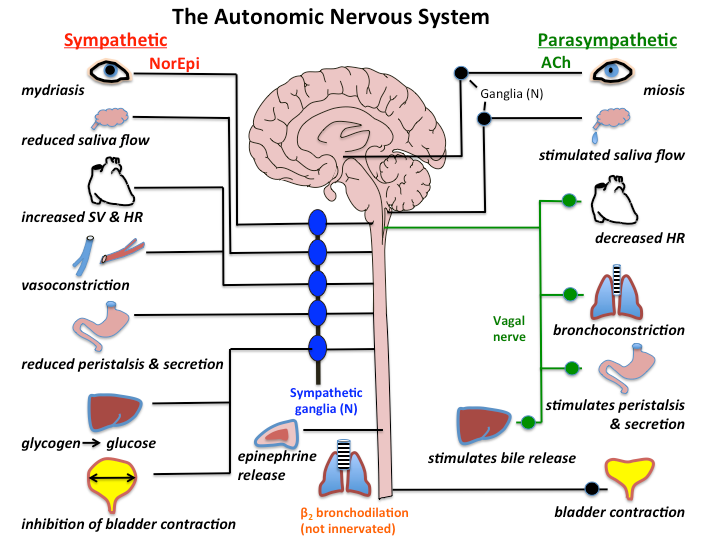 Unit 3B Biological Bases of Behavior
Brain Structures

Hindbrain:


     Medulla Oblongata


     Cerebellum


Midbrain:



Forebrain:


     Thalamus


     The Limbic System


     Hypothalamus


     Hippocampus


     Amygdala
Brain Structures Continued.

Cerebral Cortex:

     Frontal Lobe




    Temporal Lobe




     Parietal Lobe





     Occipital Lobe
True
True/False? 1.      2.      3.      4.      5.      6.      7.      8.      9.      10.
Phineas Gage:
EEG:


CAT:



MRI:



PET:



fMRI:
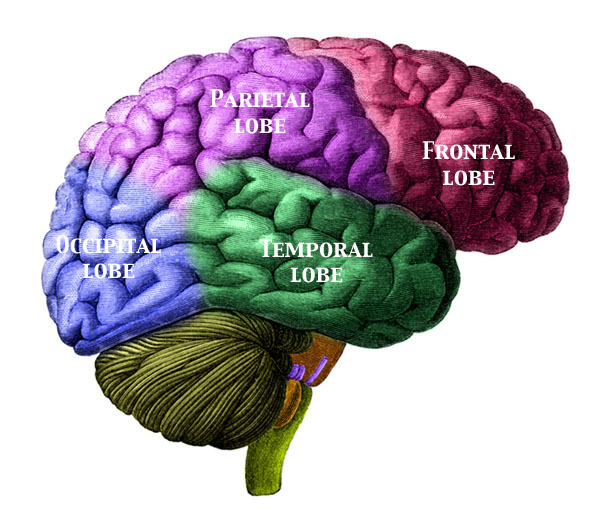 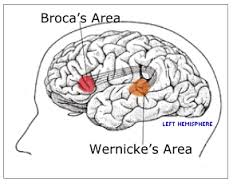 Label the areas of the brain:
Broca’s Area:




Wernicke’s Area:
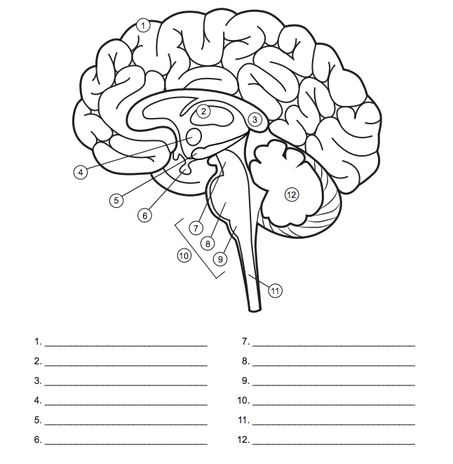 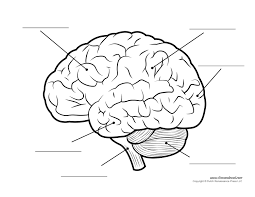 Label the areas of the brain:
3C Genetics, Nature vs Nurture
Explain the Social Learning Theory in your words:
Nature:





Nurture:





Make an argument supporting Nature for influencing behavior:









Make an argument supporting Nurture for influencing behavior:
Chromosomes:





Genes:
Explain the Evolutionary argument:
Types of Environmental Influences:

1.

2.

3.

4.

5.

6.